Napoleon
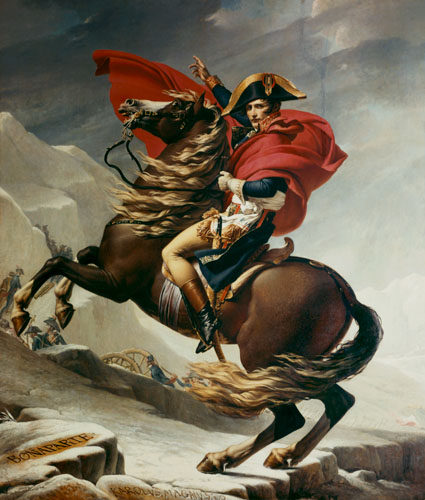 “He was like an expert chess player, with the human race for an opponent, which he proposed to checkmate”
		-Madame Germaine de Stael
Napoleon’s beginnings
Born in Corsica in 1769
Trained at a military academy since age 9
Rose quickly in the army
Favored Jacobin ideals
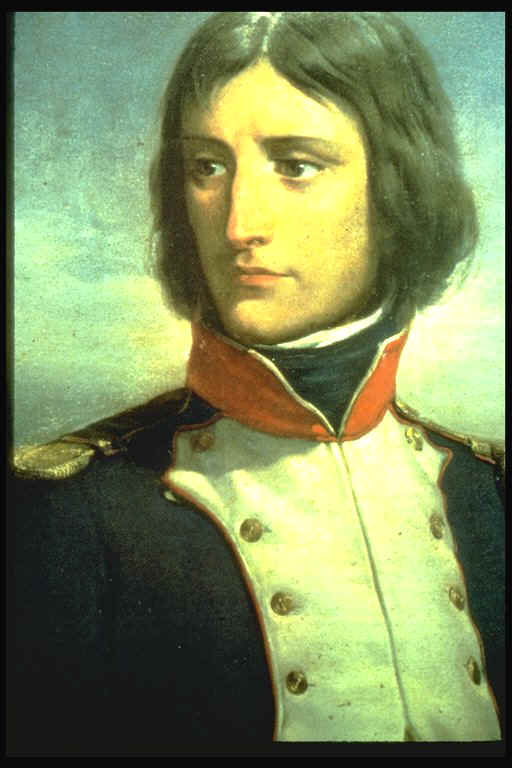 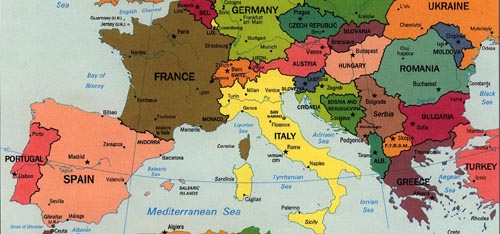 From General to Political Leader
Overthrows the Directory in 1799
Coup d’Etat
Sets up the Consulate
A three man governing board with Napoleon as First Consul
Names himself Emperor in 1804
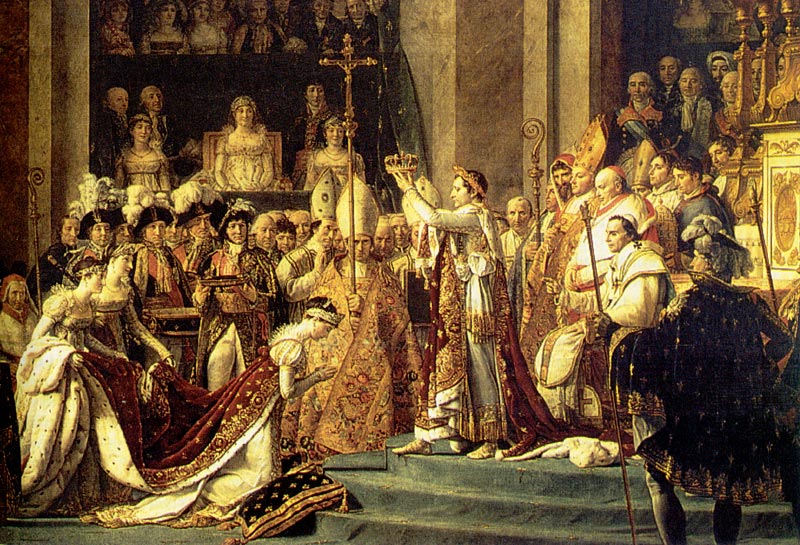 France Under Napoleon
Reforms
Church
The Concordant of 1801
Recognized Catholic church’s influence but did not allow church involvement in politics
Legislative
The Napoleonic Code
Religious tolerance, equality before the law, and merit power
Valued order and authority over individual rights
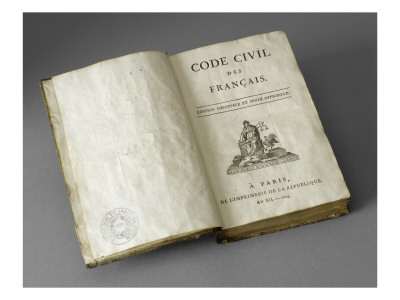 Empire of Napoleon
Brilliant military general
Annexed large parts of western Europe
Signed peace treaties with Russia, Austria, and Prussia
Failed battle in Egypt
Aimed at disturbing British trade routes to India
Admiral Horatio Nelson
Main enemy was Great Britain
Europe in 1789, prior to French Revolution
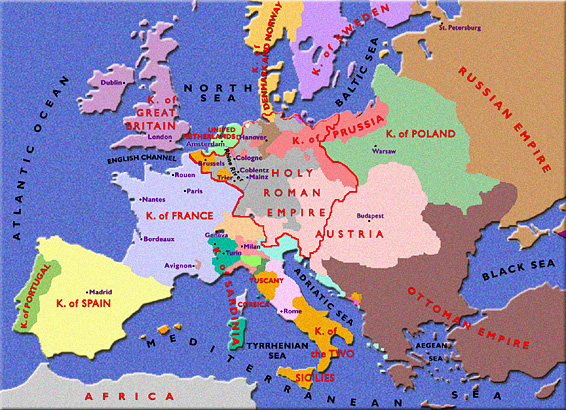 Europe in the peak of Napoleon
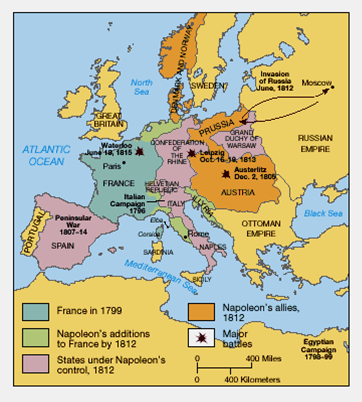 The Battle of Trafalgar
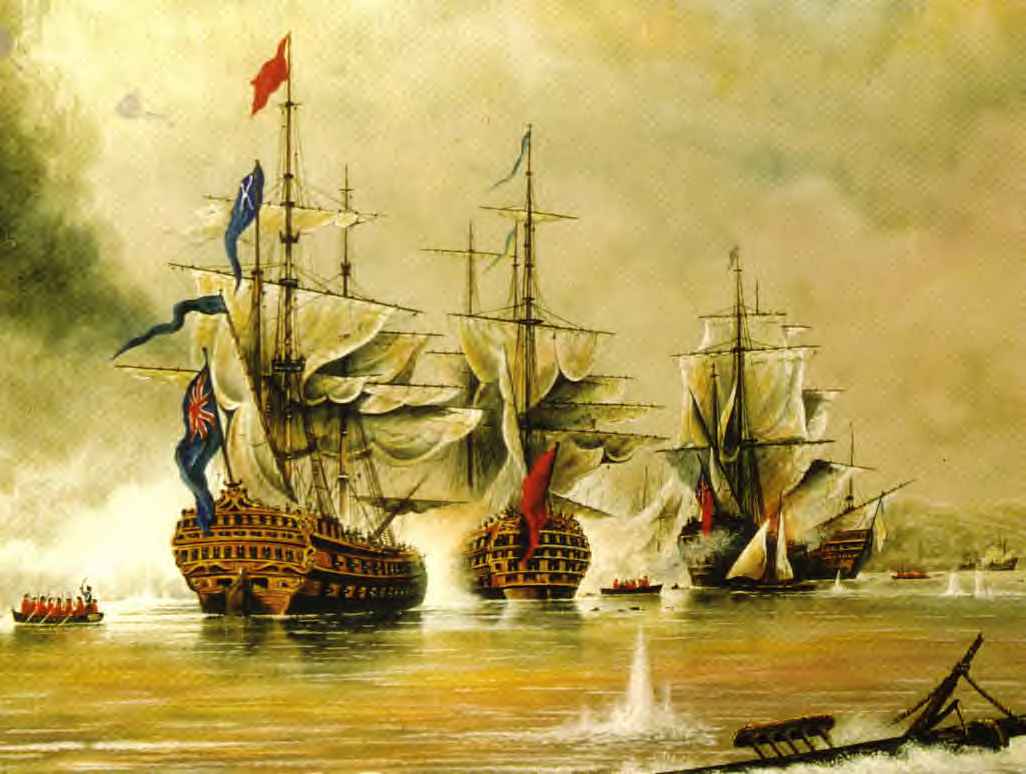 Oct. 21, 1805
Naval battle off the coast of Spain
Only major defeat for Napoleon
Against Britain 
Established British naval dominance for next 100 years 
Napoleon would not invade Britain
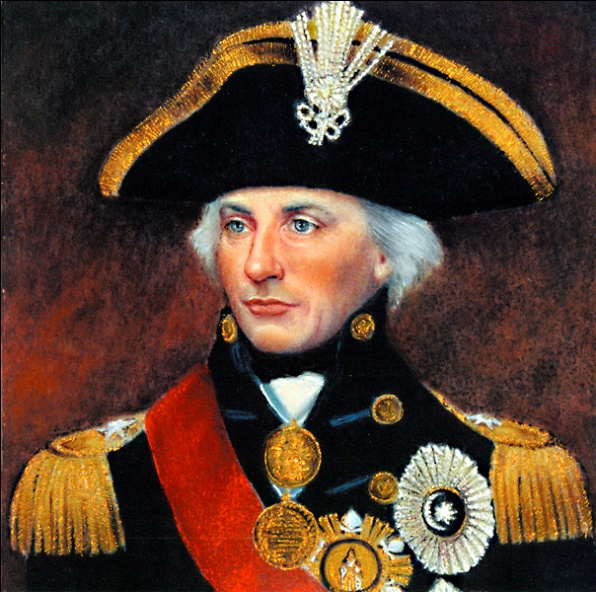 Napoleon’s Empire begins to decline
Empire was large but unstable
Napoleon had large desire for power which led to his downfall
Napoleon had three costly mistakes
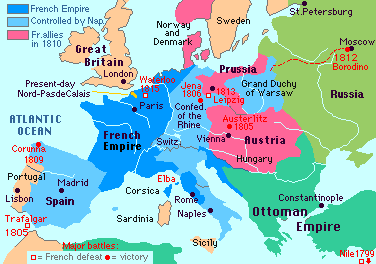 The Peninsular War
Napoleon marched through Spain to Portugal
Spanish people’s reactions:
Nationalism
Fear of Napoleon’s potential attacking of Catholic Church
Guerilla Warfare 
Surprise attacks by small groups
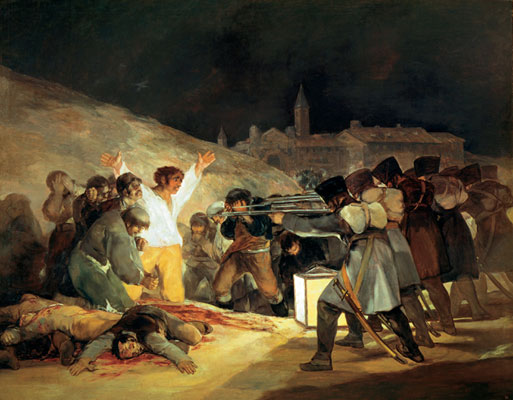 The Continental System
Aimed to make Europe self-sufficient and hurt British trading economy
Set up a blockade
A forced closing of sea ports
Proved ineffective due to poor enforcement 
British set up own blockade
Main cause for War of 1812 between USA and Britain
Naval Blockade
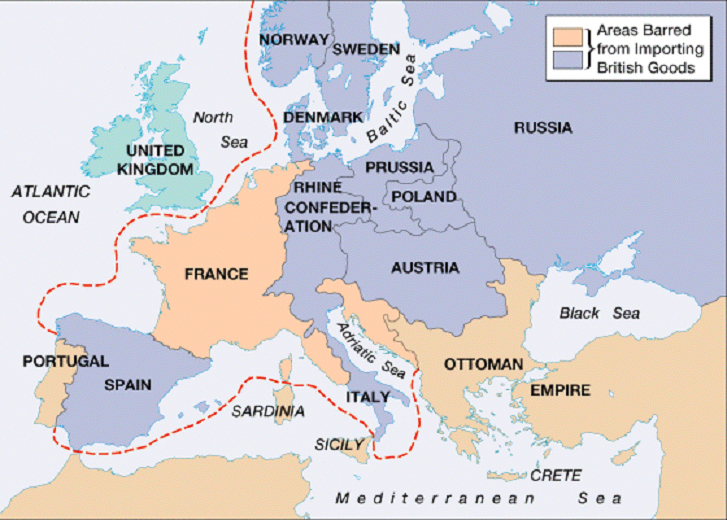 The Invasion of Russia
Breakdown of Franco-Russian alliance
Napoleon decides to invade in June 1812
Russian’s practiced scorched-earth policy
The burning of grain fields and killing of livestock as the army retreats, thus leaving no food for the incoming army
Started with 420,000 soldiers and returned to France with 10,000
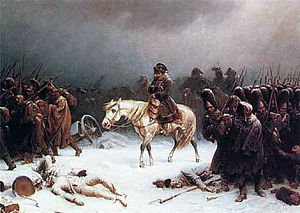 Downfall of Napoleon
Following failure of Russian invasion, Napoleon abdicates power
Napoleon exiled to Elba
Louis XVIII made king of France
Population is not loyal to the King
Fear he will reinstate the Old Regime due to Émigré influence
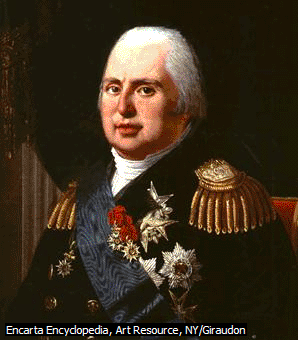 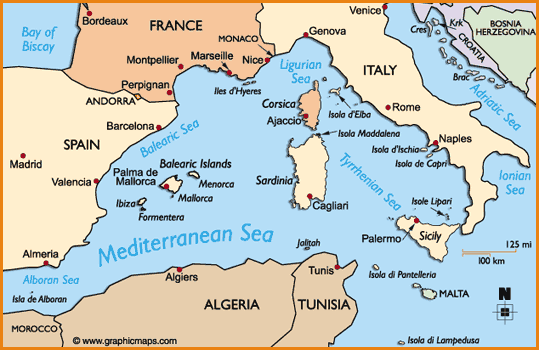 The Hundred Days
People were not loyal to King Louis XVIII
Napoleon escapes from Elba and returns to Paris
Napoleon’s last bid for power
Becomes Emperor of France again, but only for 100 days until the Battle of Waterloo
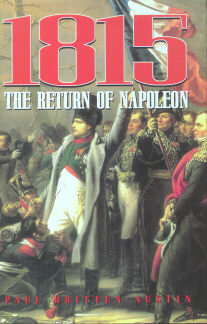 Battle of Waterloo
Fought on June 18,1815
French vs. British and Prussians
Napoleon’s final defeat
Ends Napoleon’s rule
He is exiled to St. Helena 
Napoleon dies in 1821
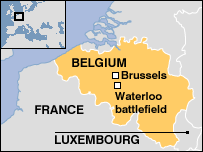 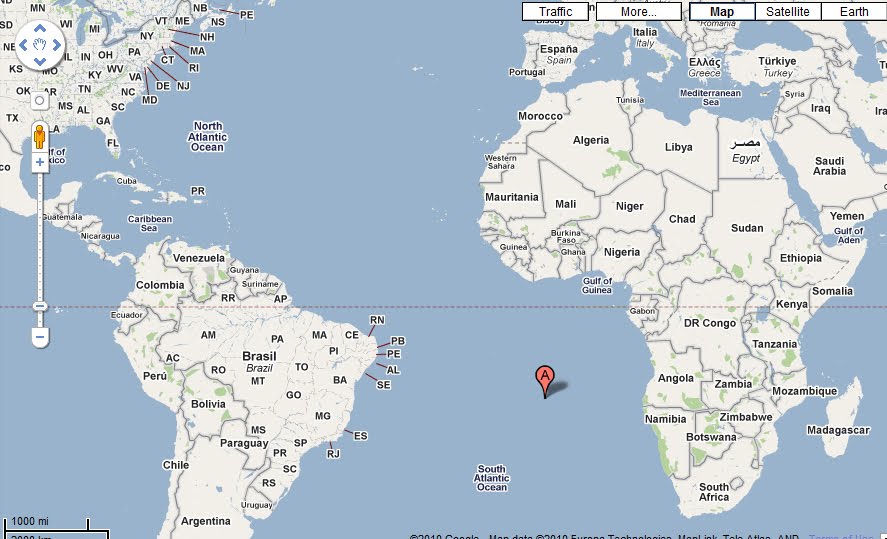 Legacy of Napoleon
Brilliant military general
Great administrator
Centralized government
However, many individual rights of Revolution were revoked
Power hungry
Millions of lives lost in his conquests
Louisiana purchase doubled U.S.A
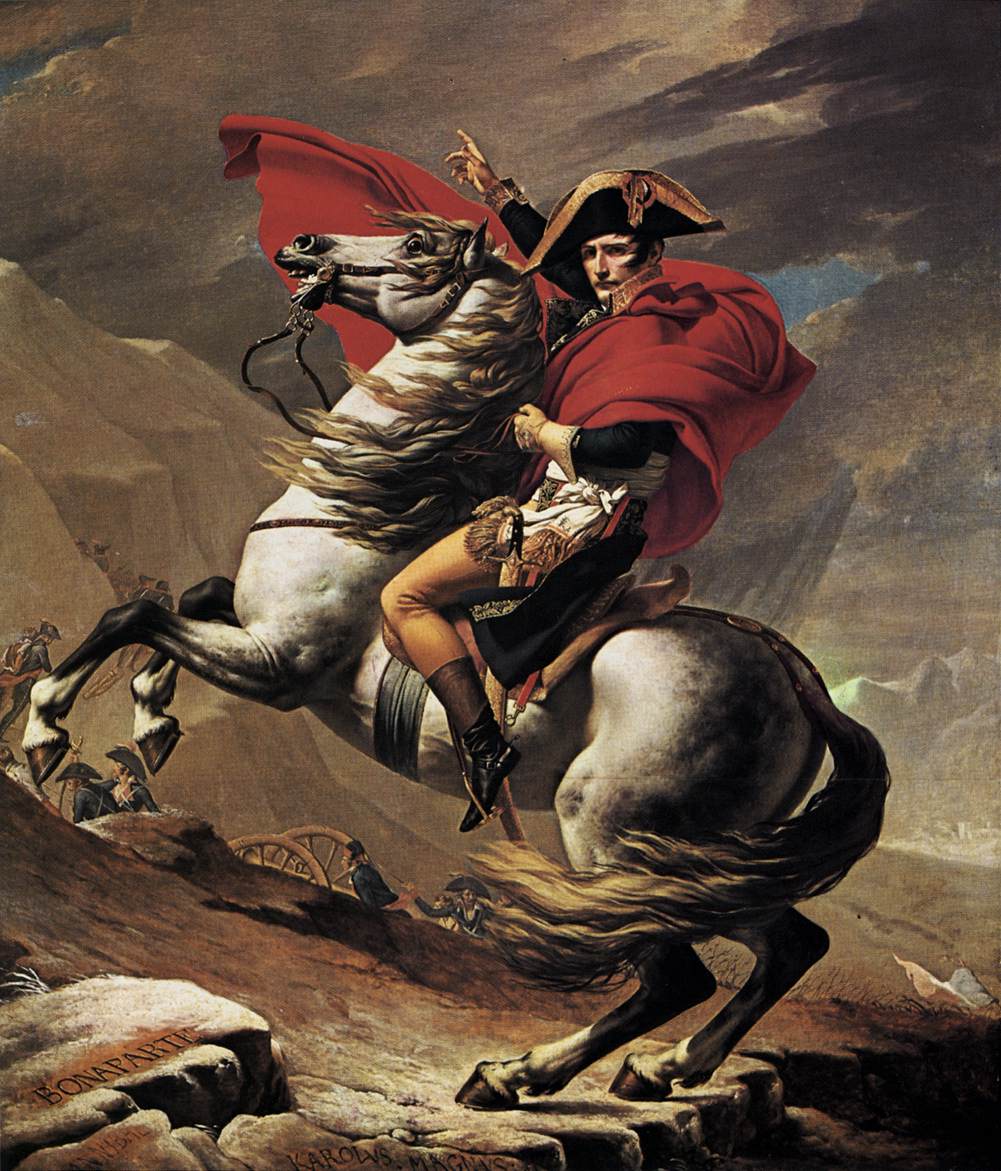 Congress of Vienna
10 month meeting of diplomats and heads of state in Vienna, Austria from Sept. 1814 to June 1815
Aimed to restore order to a war-torn Europe
balance of power and protection of monarchy system
Leaders were Clemens von Metternich, Czar Alexander I, Lord Robert Castlereagh
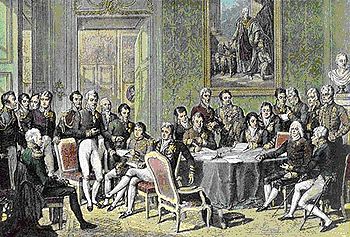 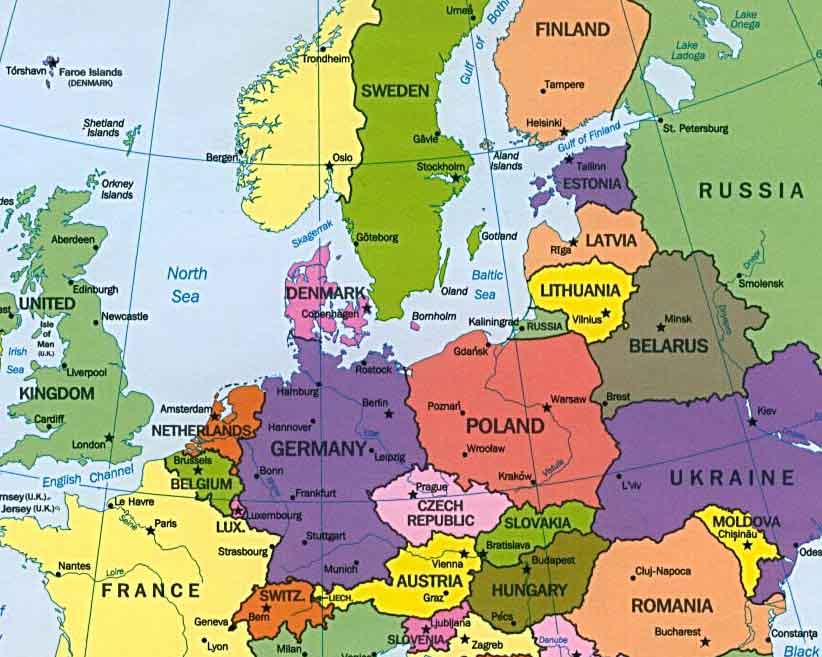 Europe following Congress of Vienna, 1815
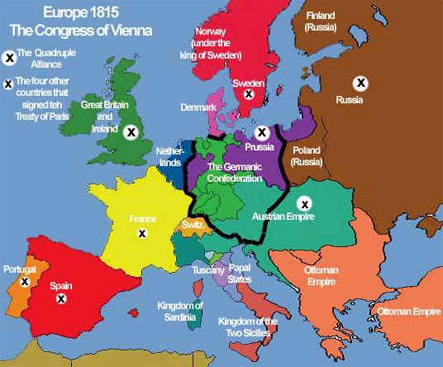 Congress of Vienna
Balance of Power
Contain French expansion by putting strong countries around it (the Netherlands, Prussia, Austria)
Stability
Put “legitimate” monarchs back on the throne in Portugal, Spain, and Italy
Provided peace and stability for 100 years
Beginnings of Nationalism
Napoleon and French Revolution would stir      feelings of nationalism in Europe and Latin America
New borders from Congress of Vienna would cause internal conflicts
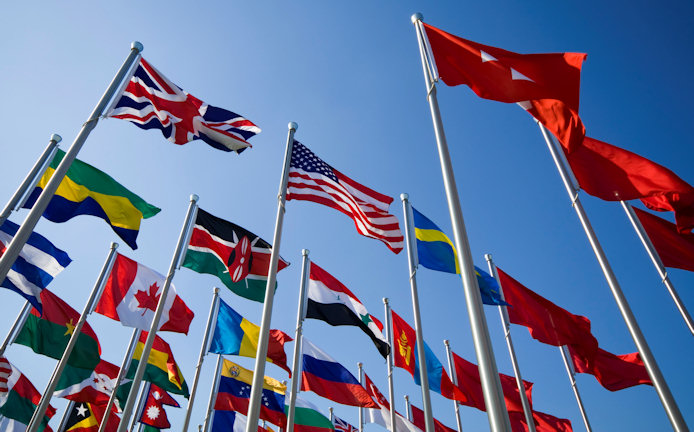